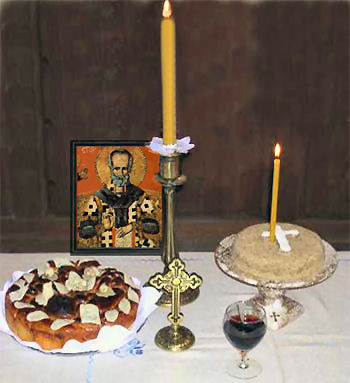 Представљање српских слава
ГЛАВНЕ ХРИШЋАНСКЕ ВРЛИНЕ

  СМЕРНОСТ

  ДАРЕЖЉИВОСТ

  ЧИСТОТА МОРАЛНА- ЦЕЛОМУДРЕНОСТ

  ЧОВЕКОЉУБЉЕ – МИЛОСРЂЕ

  УЗДРЖЉИВОСТ

  КРОТОСТ – ТРПЕЉИВОСТ

  РЕВНОСТ У ВЕРИ И МОЛИТВИ
Програмом ,,Представљање српских слава’’, ученици седмог разреда заједно са својом наставницом српског језика, желели су да представе дугогодишњу традицију православних верника-крсне славе.
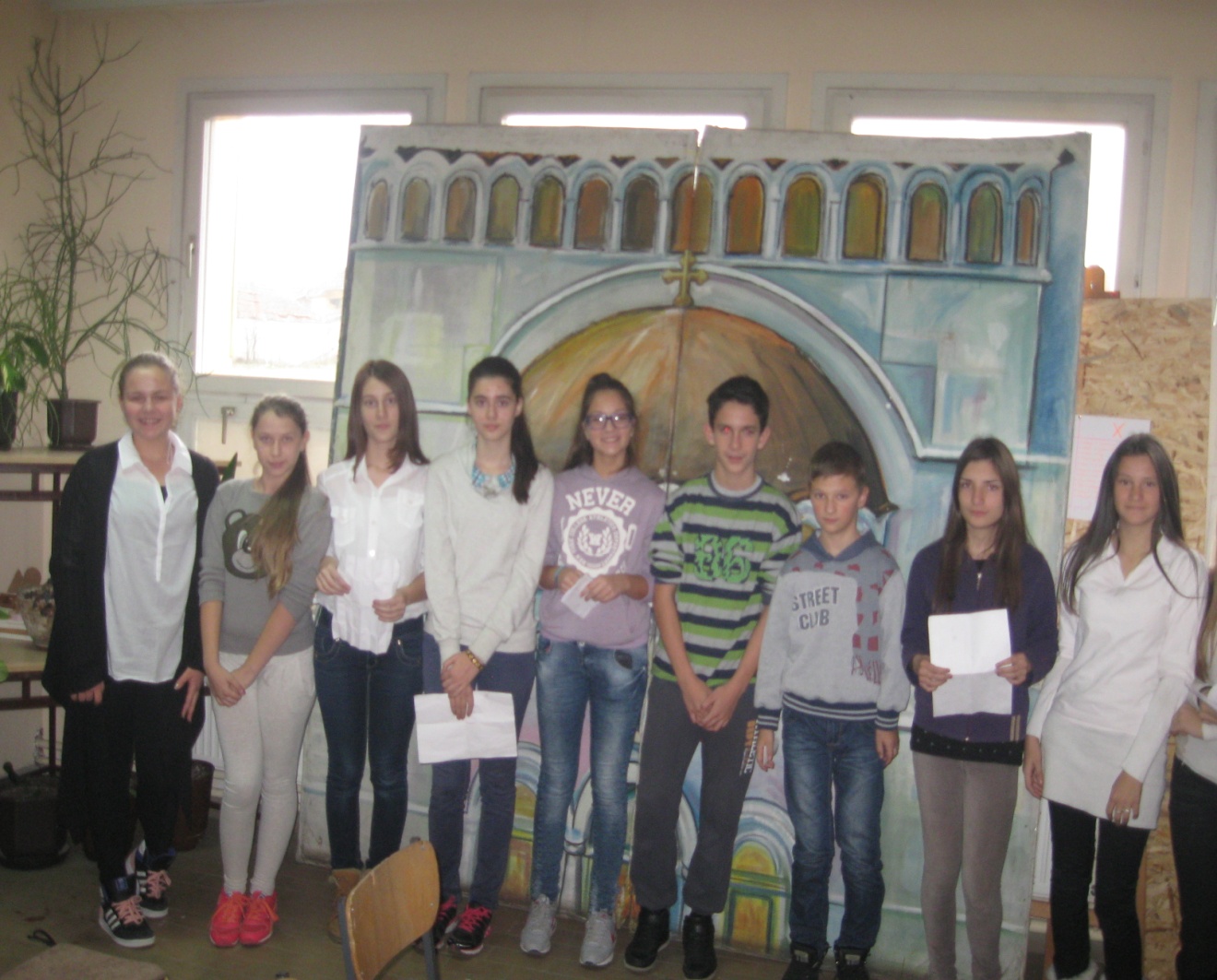 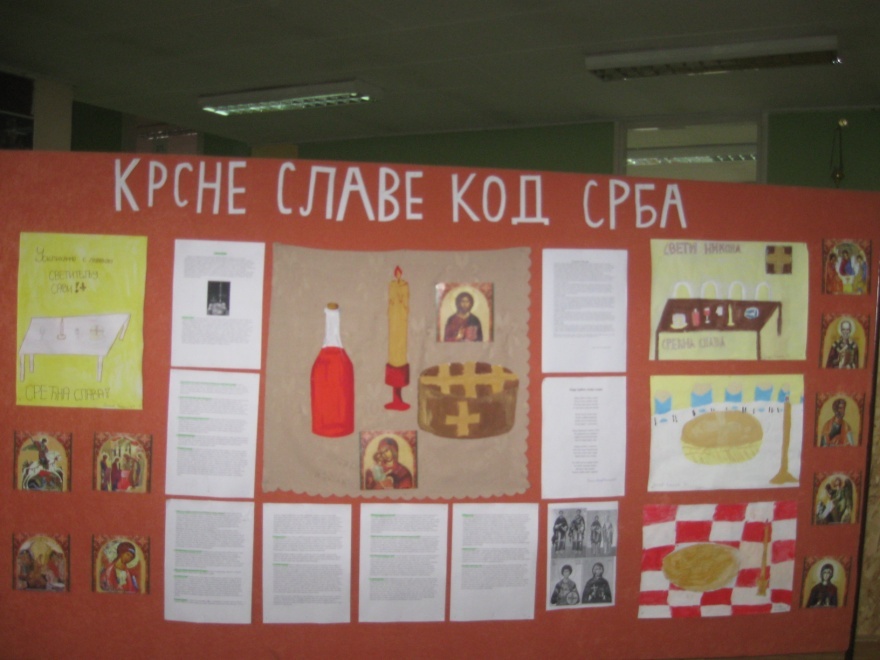 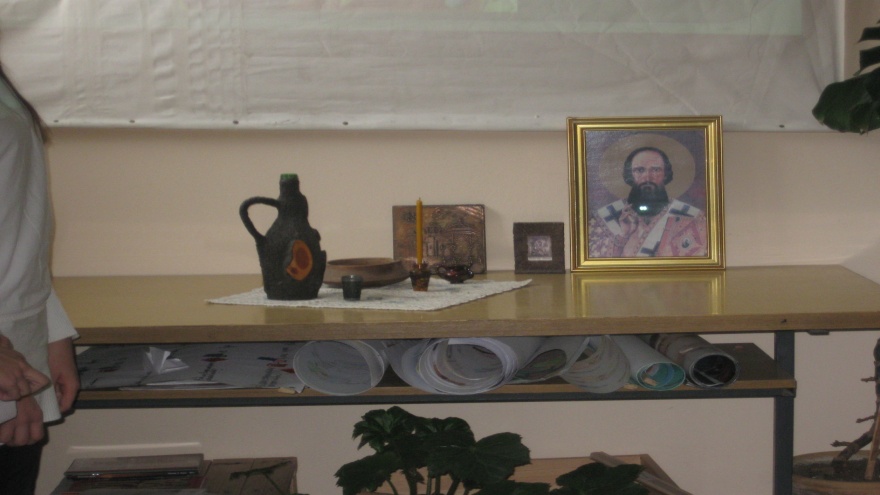 Овим програмом ученици су представили неколико светаца понаособ  и себе ставили у улогу свеца.
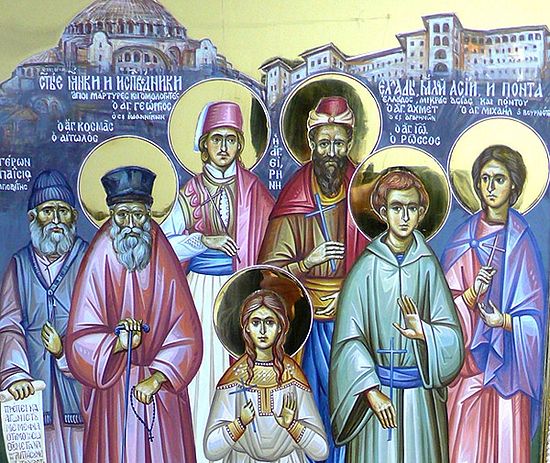 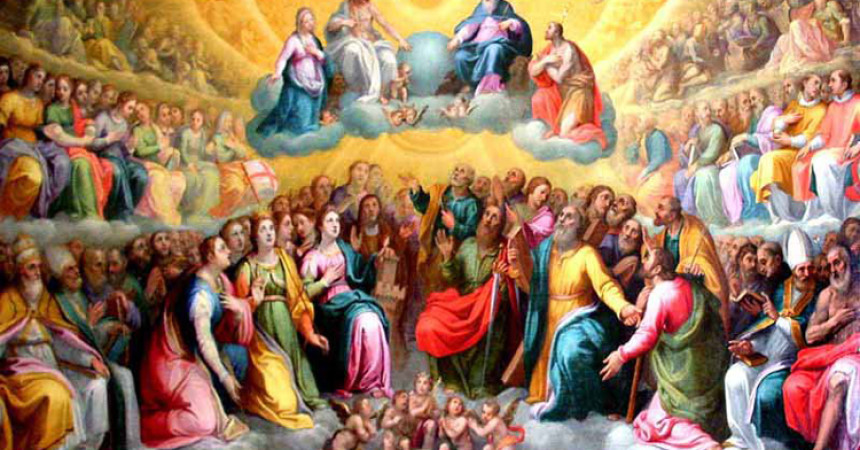 Св. Јован Крститељ (20. јануар)
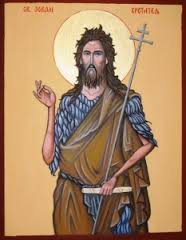 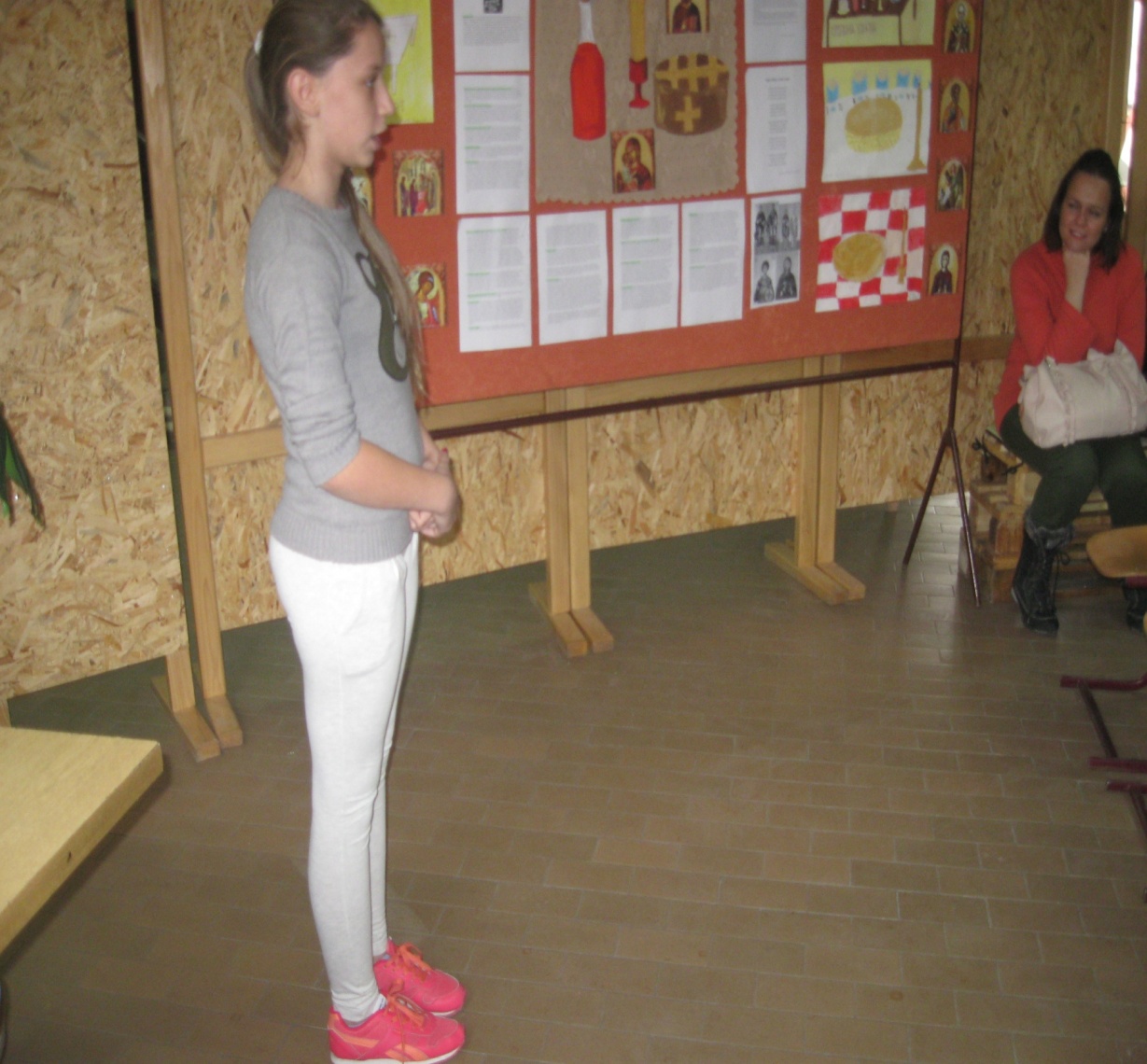 улози
У
ТИЈАНА ЈЕЛИЋ
Св. Георгије (6. мај)
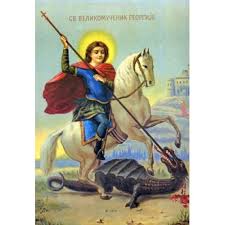 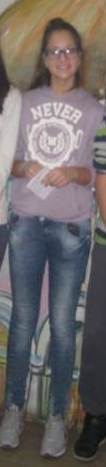 улози
Анастасија Д. Поповић
У
Св. Василије Острошки (12. мај)
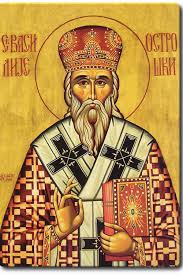 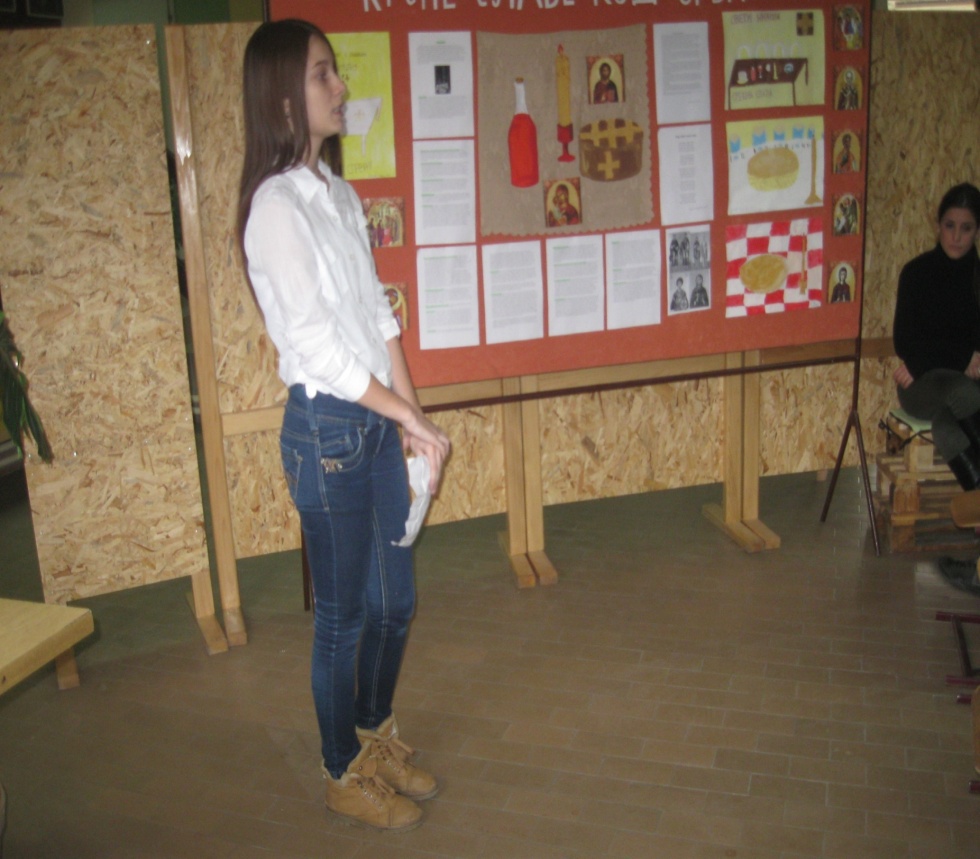 улози
Исидора Петровић
У
Св. апостол Тома (19. октобар)
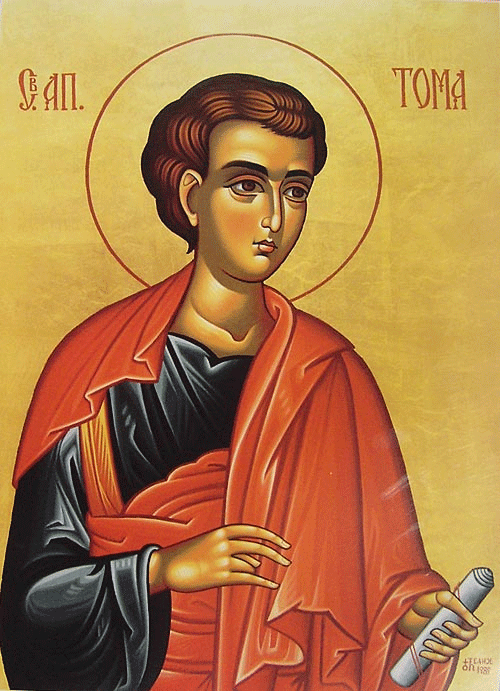 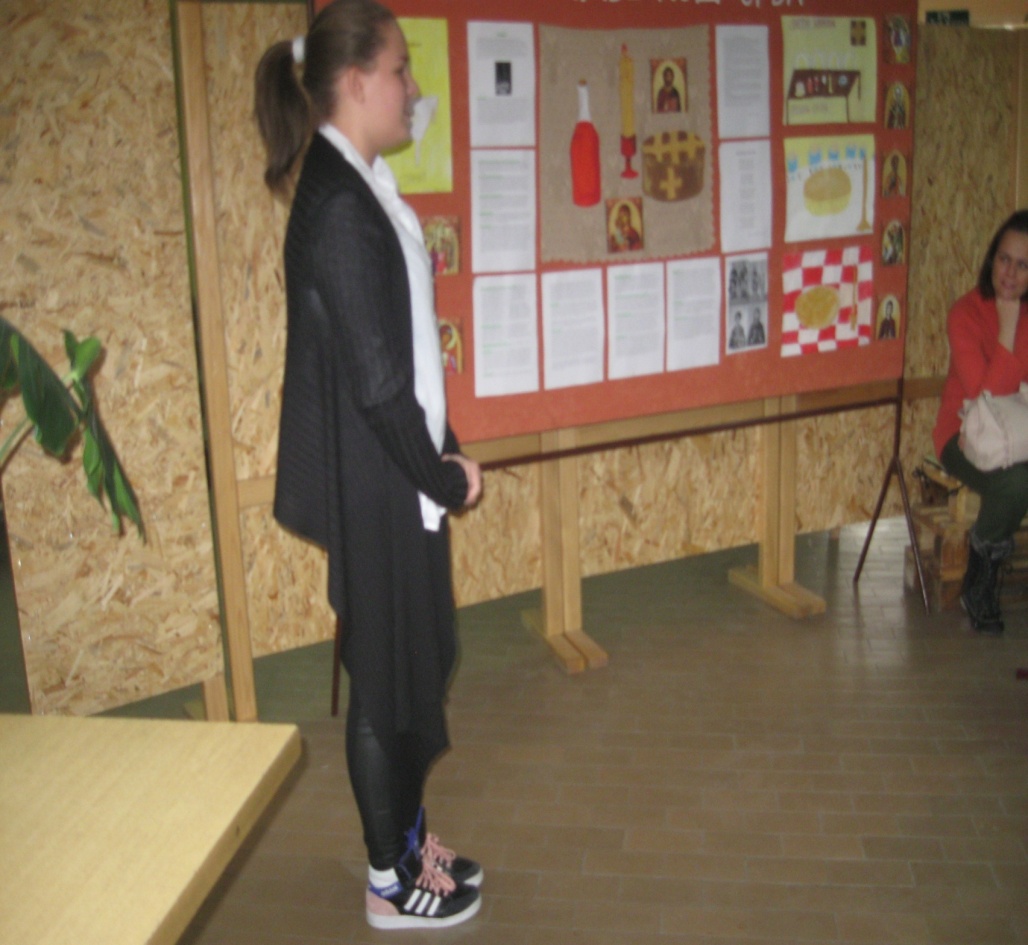 улози
Исидора 
Танасијевић
У
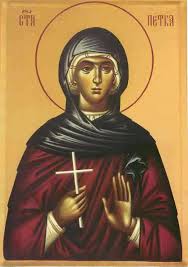 Св. Петка (27. октобар)
Аница Белошевић
улози
У
Св. Лука (31. октобар)
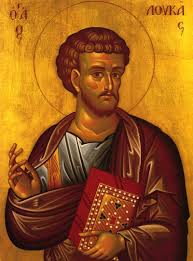 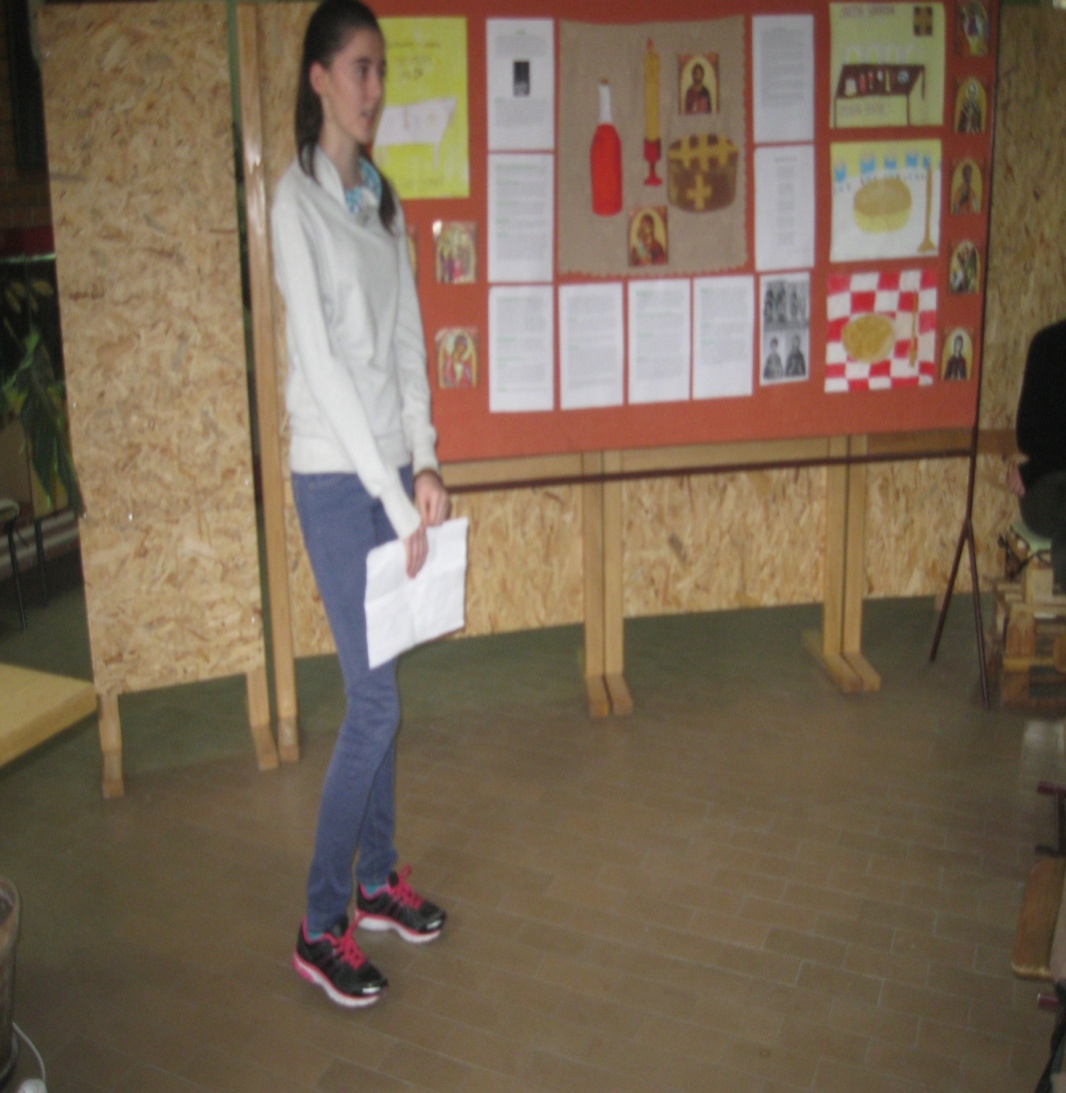 улози
У
Невена Ракоњац
Св. Козма и Дамјан-Врачеви
    (14. новембар)
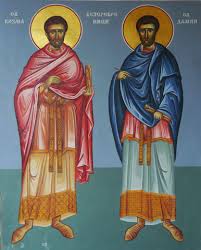 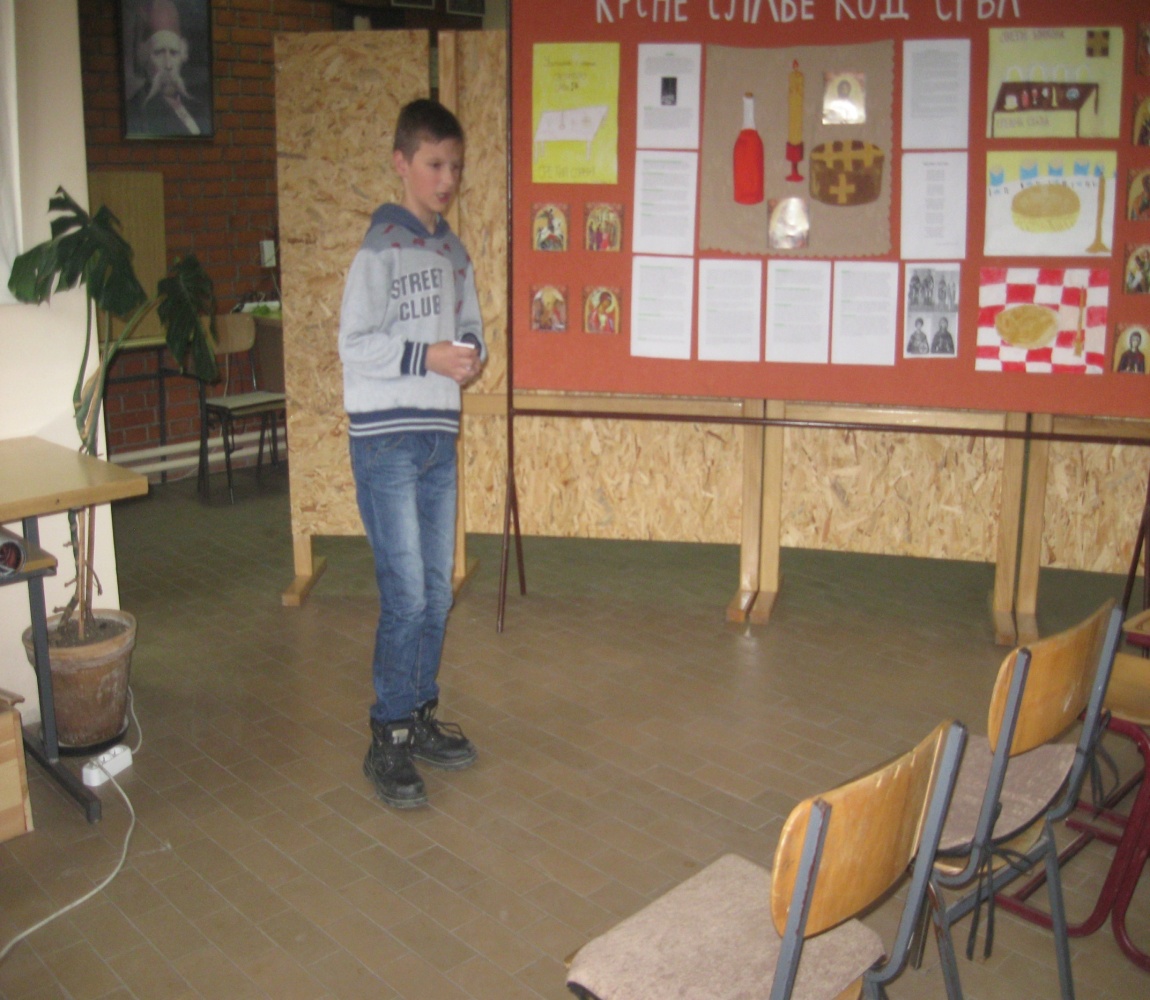 Марко Загорац
улози
У
Св. Никола (19. децембар)
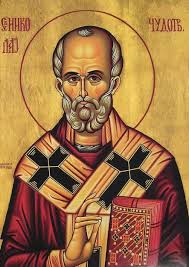 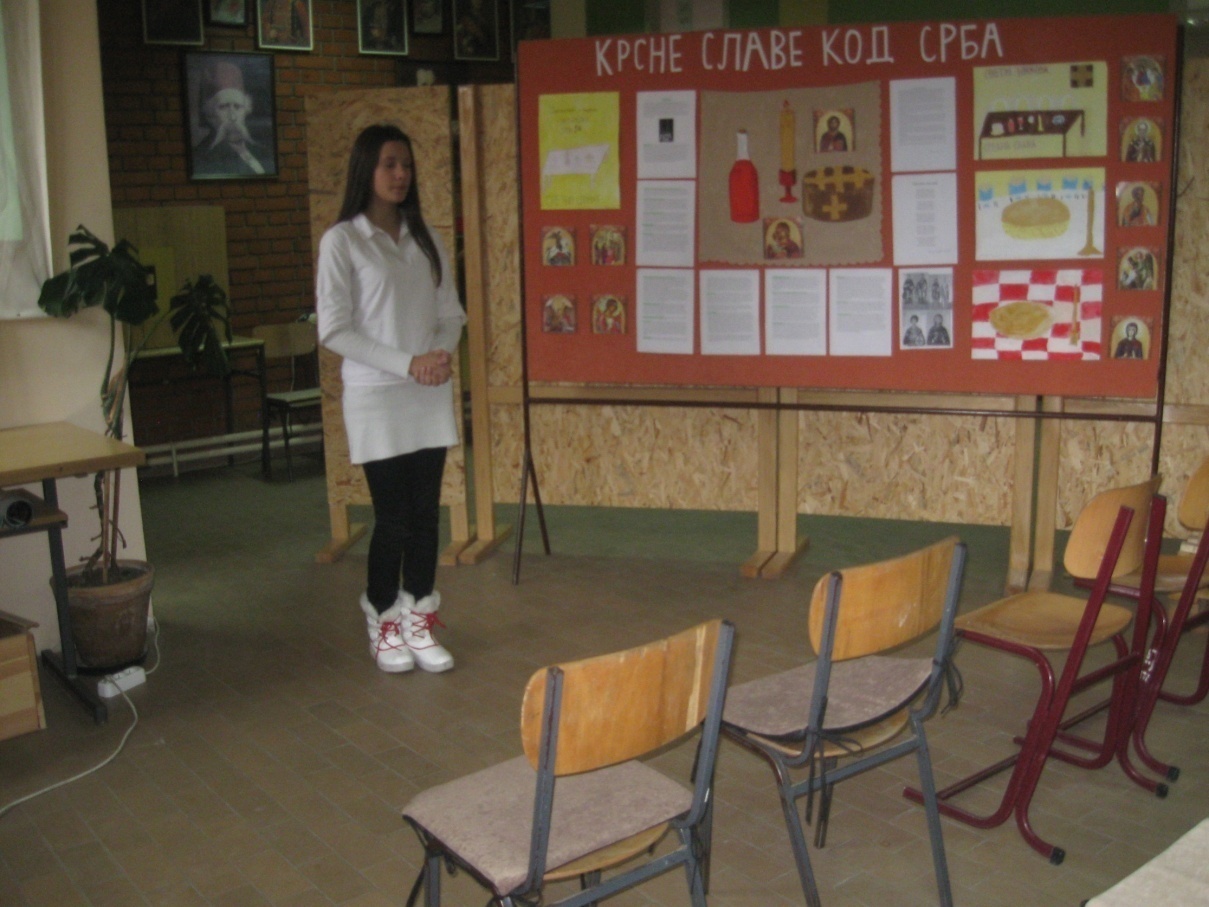 улози
У
Анастасија Ј. Поповић
Присутни су чули и легенду о свецима, као и неколико интересантих прича.
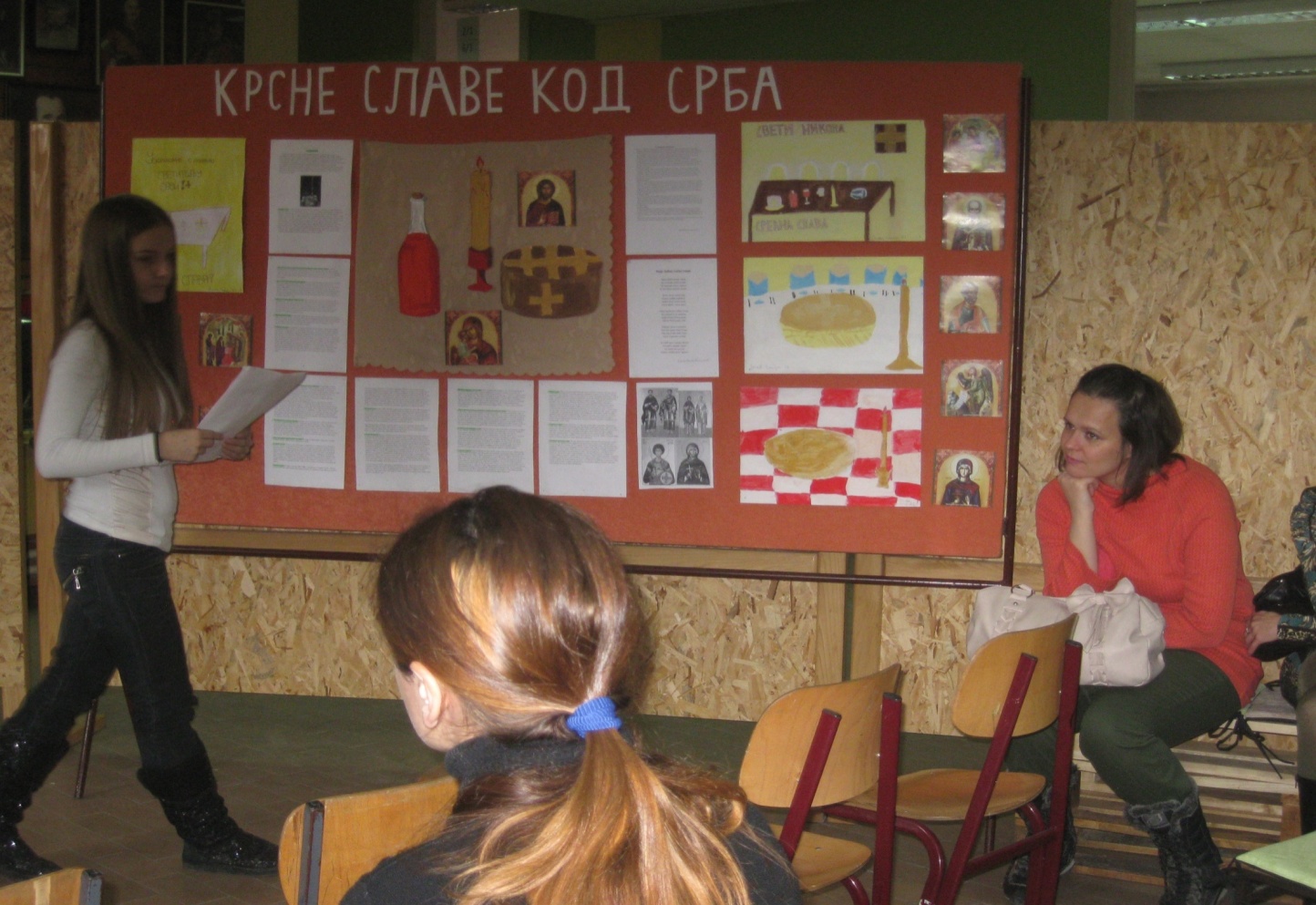 Тијана Ракоњац
МОЛИТВА ГОСПОДЊА
ОЧЕ НАШ, који си на небесима,
Да се свети име Твоје;
Да дође Царство Твоје;
Да буде воља Твоја и на земљи као на небу;
Хлеб наш насушни дај нам данас;
И опрости нам дугове наше
Као што и ми опраштамо дужницима својим;
И не уведи нас у искушење, но избави нас од злога.
СРЕЋНА СЛАВА!